Презентация «Инновационный проект Нравственно – патриотическое воспитание «Дом, в котором я живу»
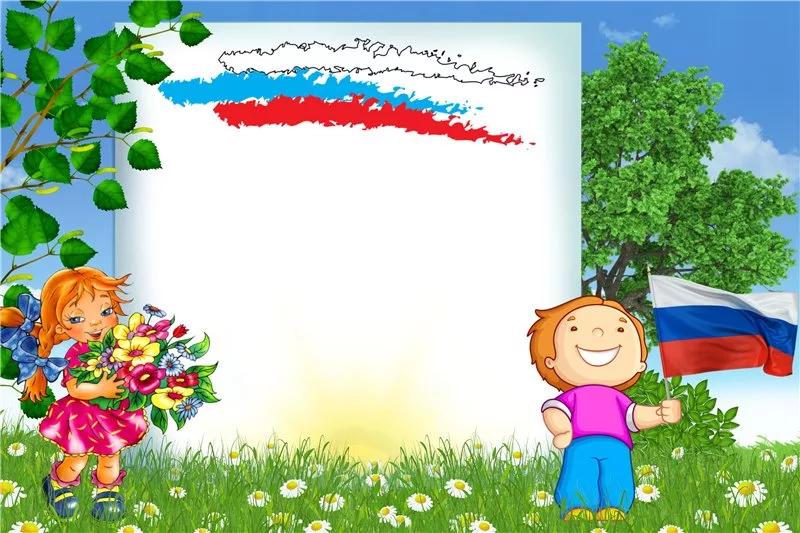 Выполнила: 
Воспитатель
 старшей группы  
Синицына 
Любовь Николаевна
«Любовь к родному краю, родной культуре, к родному селу или городу, к родной речи начинается с малого – с любви к своей семье, к своему жилищу. Постепенно расширяясь, эта любовь переходит в любовь к своей стране, к её истории, её прошлому и настоящему, а затем ко всему человечеству, к человеческой культуре».
  Д.С. Лихачев
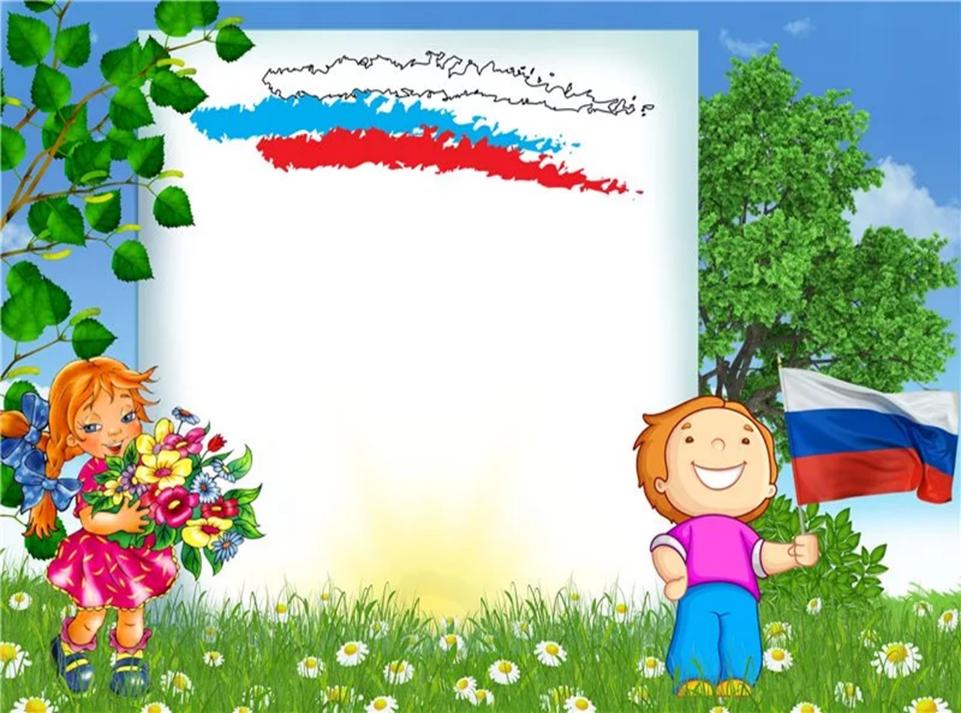 Введение.
Патриотизм – любовь к Родине, преданность ей, ответственность и гордость за неё нужно начинать формировать с детского возраста. Современная жизнь диктует необходимость возвращения к приоритетам любви к Отечеству Невозможно воспитать в подрастающем поколении полноценную личность, без уважения к истории и культуре своего Отечества, к его государственной символике, к своей семье, должны формировать у детей первое представление об окружающем мире, отношение к родной природе, малой Родине, своему Отечеству. Нельзя быть патриотом, не чувствуя личной связи с Родиной, не зная, как любили и берегли ее наши предки, наши отцы и деды.
Основная цель моего проекта
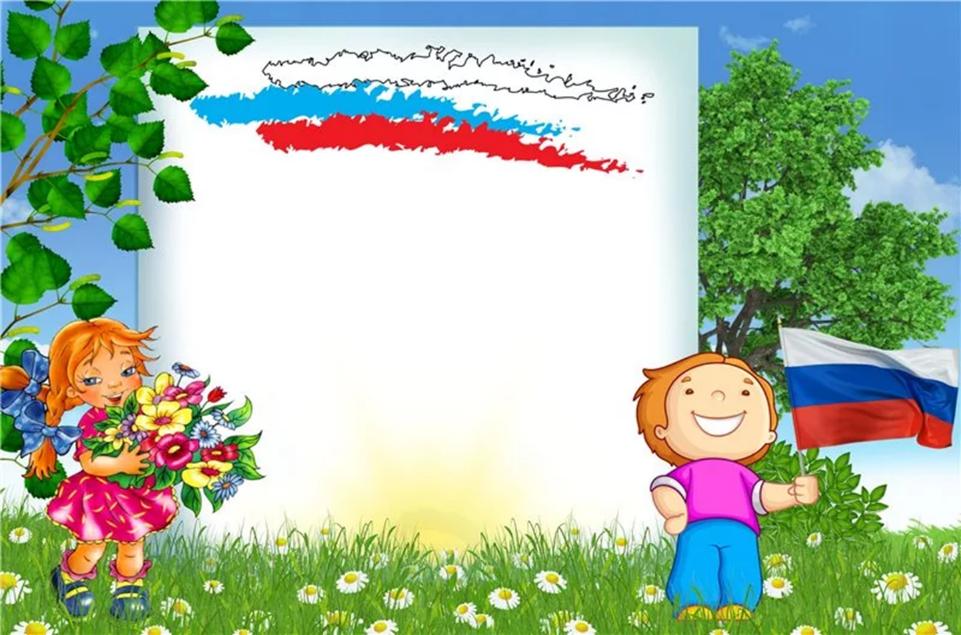 Воспитание гражданина и патриота своей страны, формирование духовности, нравственно - патриотических чувств, у детей дошкольного возраста.     Воспитывать привязанность у ребёнка через любовь и заботливое отношение к членам своей семьи, к своему дому, детскому саду, улице, городу, Родине;
Формировать бережного отношения ко всему окружающему; 
Развивать интерес к культуре русского и мордовского народа через знакомство традициями, праздниками, народным творчеством;
Прививать чувство гордости, уважения  к  России, Мордовии
Воспитывать гражданско-патриотические чувства через изучение государственной символики России с малой Родиной Мордовией. (герб, флаг, гимн).
Воспитывать гордость за  россиян, достигших успехов в разных областях деятельности: сельском хозяйстве, науке, спорте, культуре, образовании.
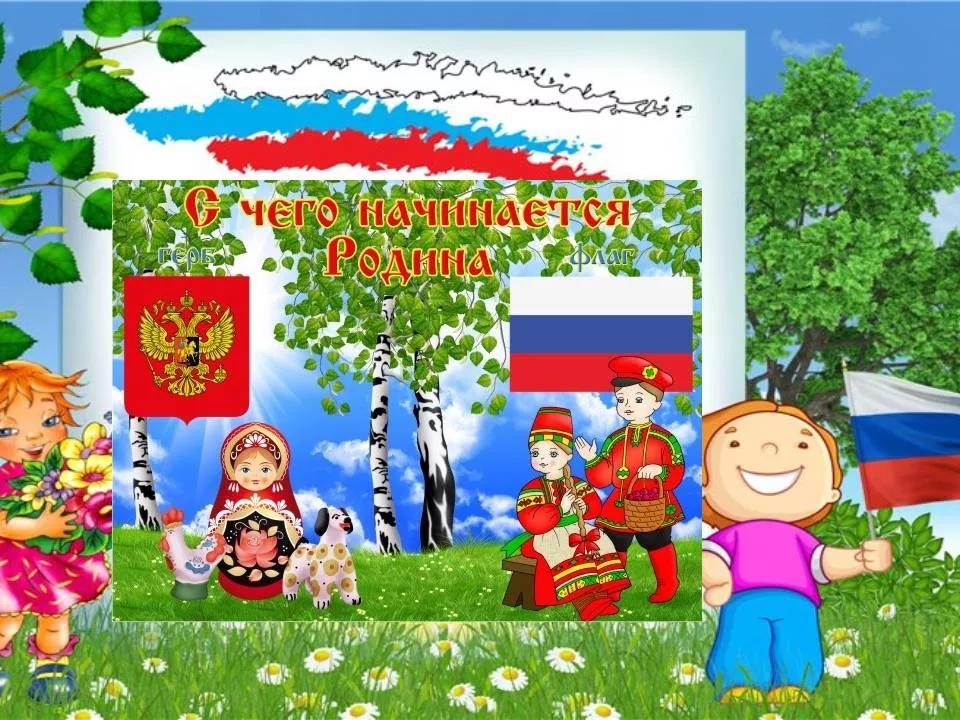 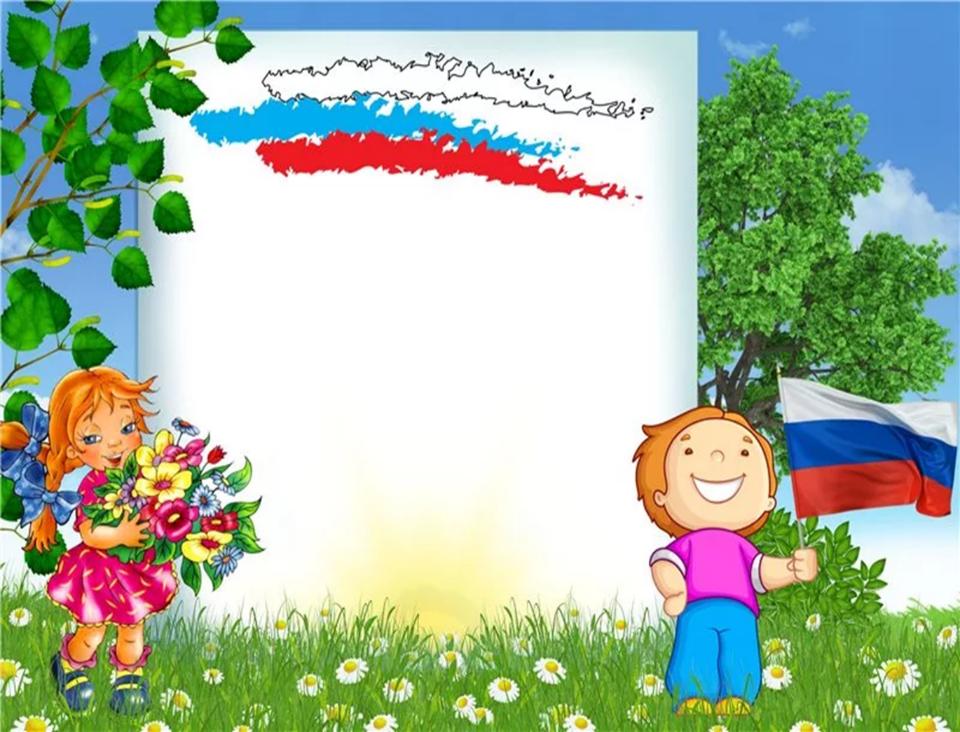 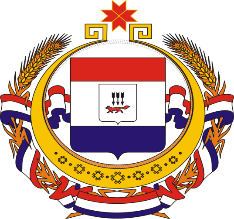 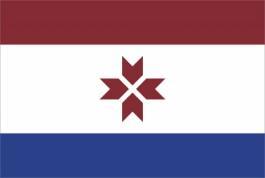 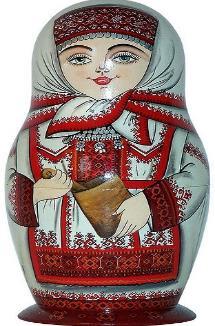 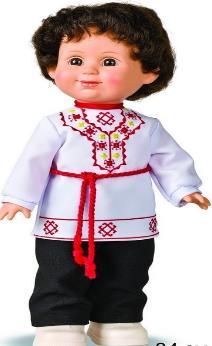 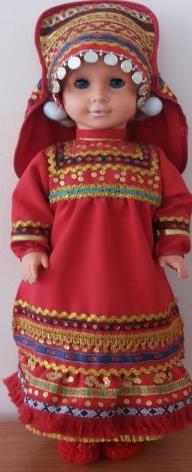 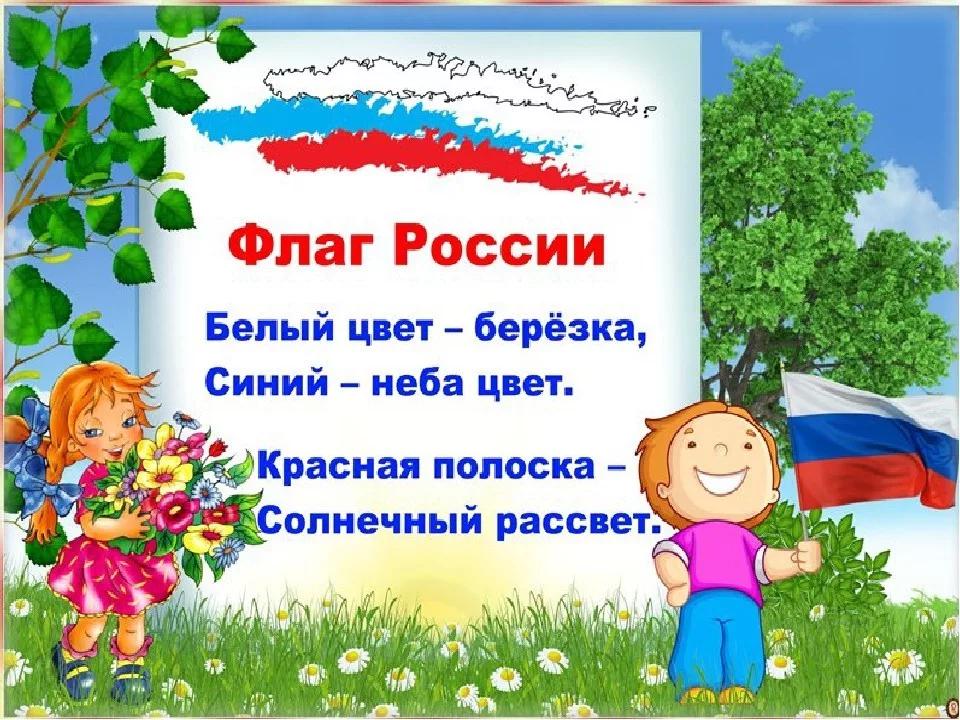 На полянке, на пригорке, Под окном среди полей Белокорая берёза- Символ Родины моей.
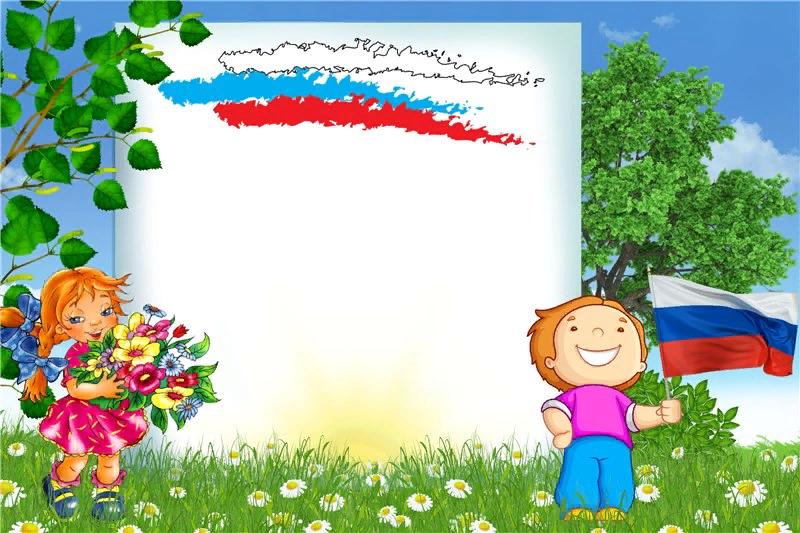 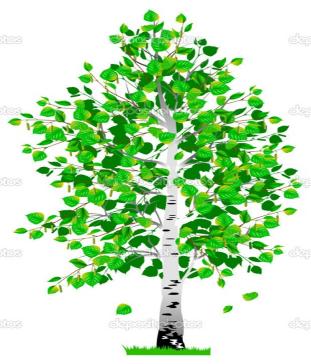 Уголок нравственно – патриотического воспитания
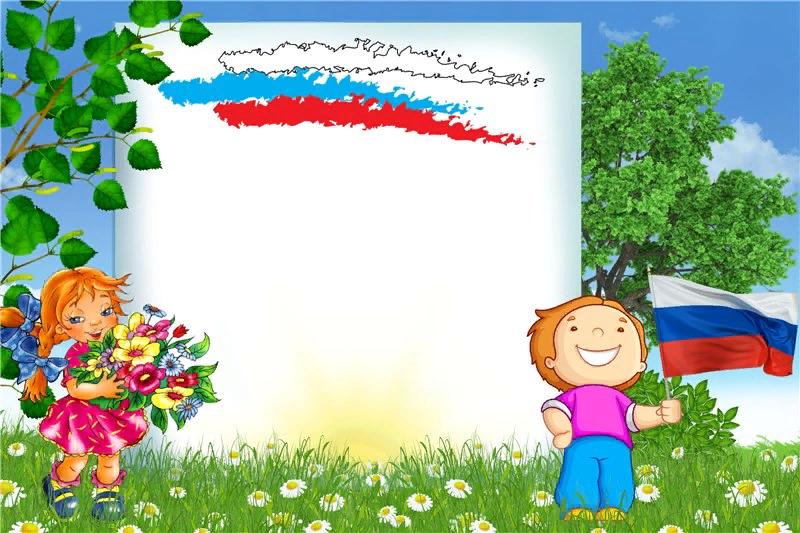 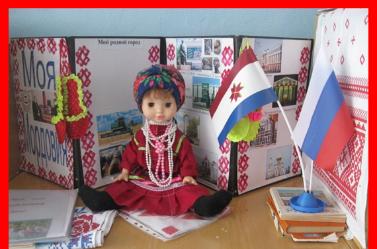 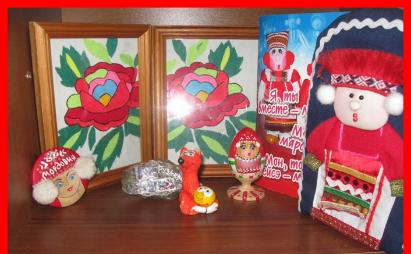 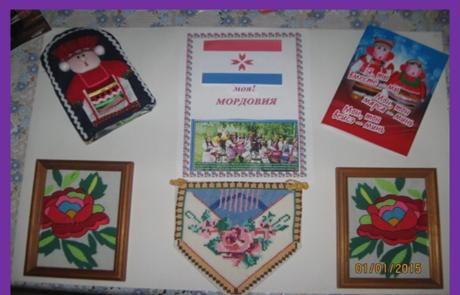 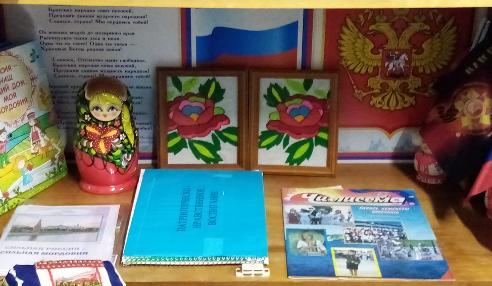 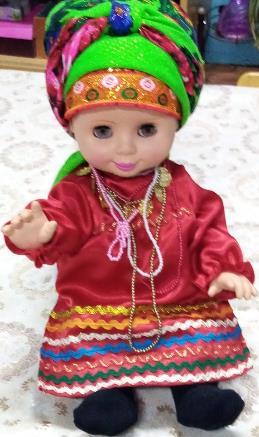 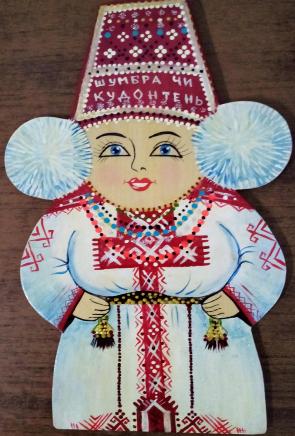 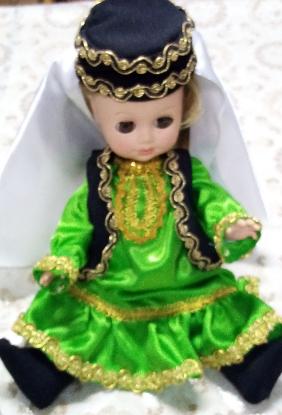 Мероприятия
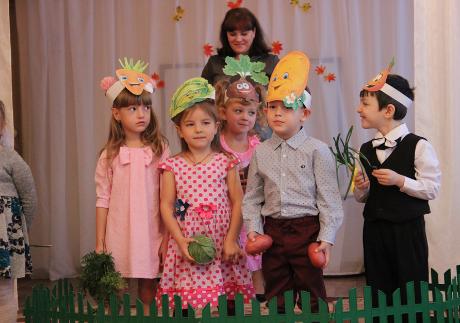 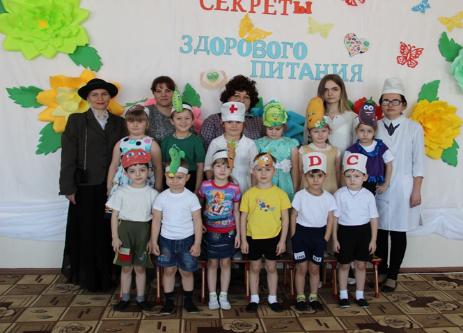 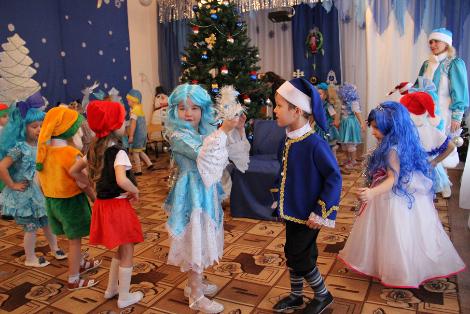 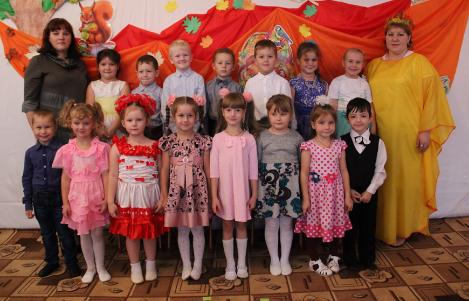 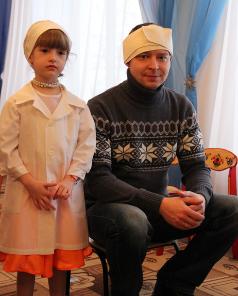 Школа молодого  бойца
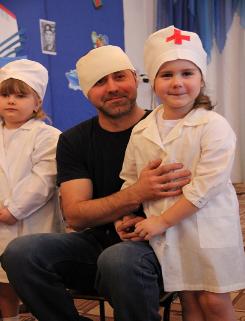 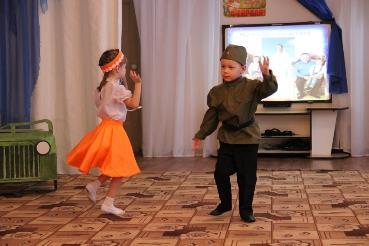 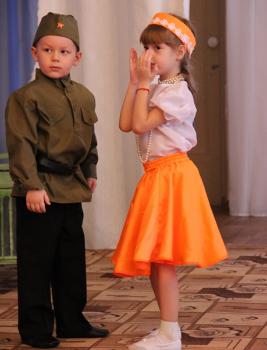 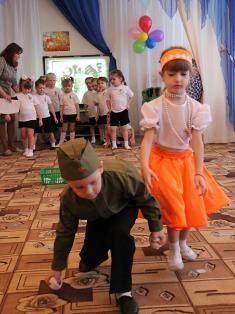 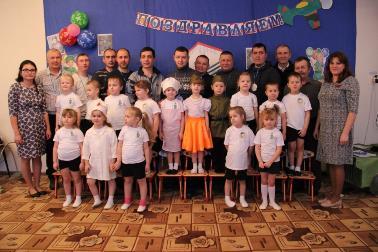 МАМИНЫ ПОМОЩНИКИ
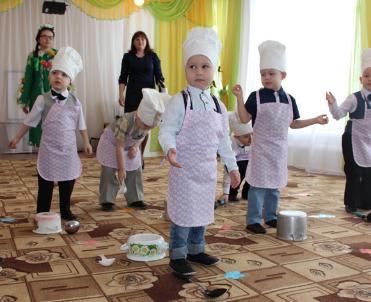 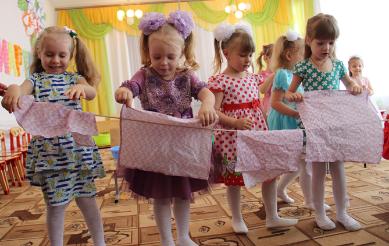 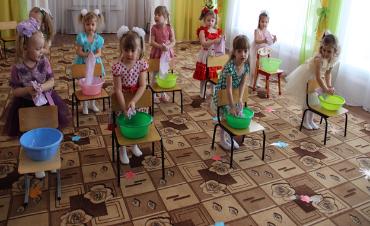 Здравствуй Весна – красна!
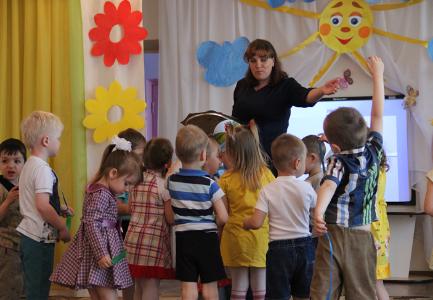 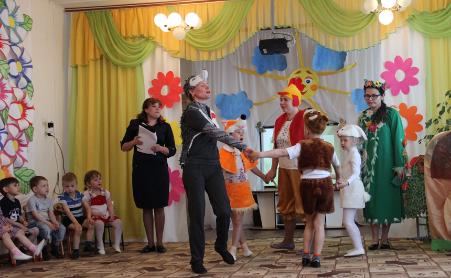 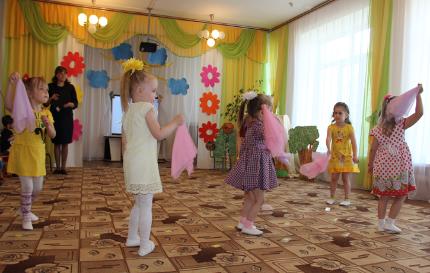 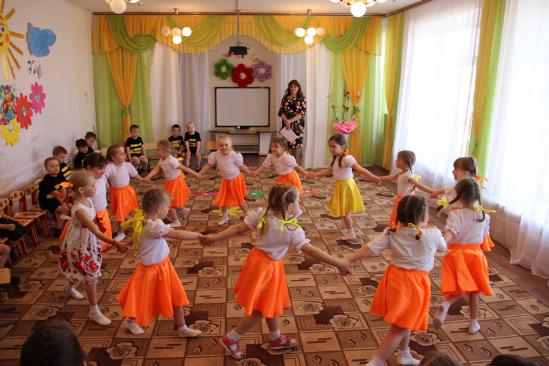 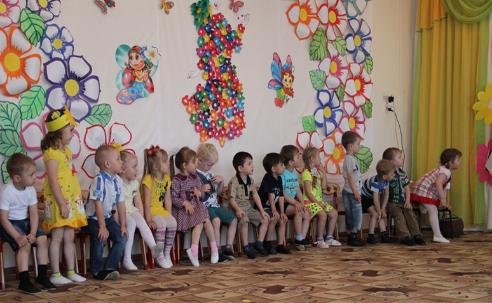 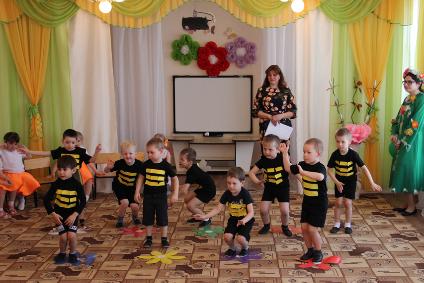 ДЕНЬ МАТЕРИ
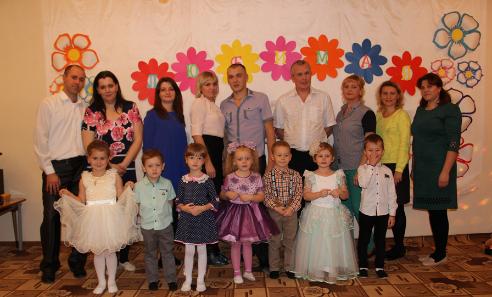 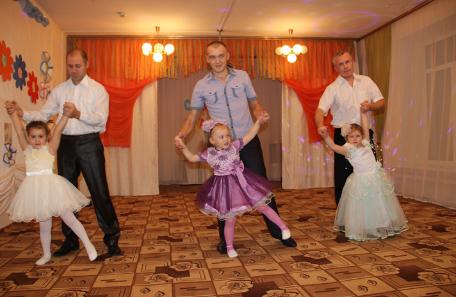 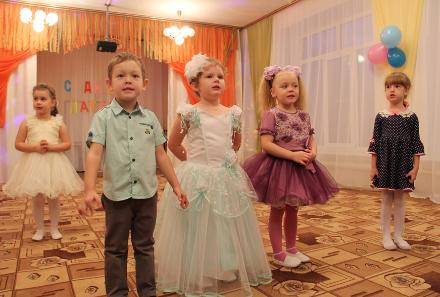 Безопасный Новый год
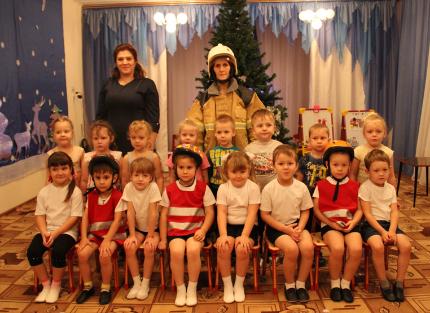 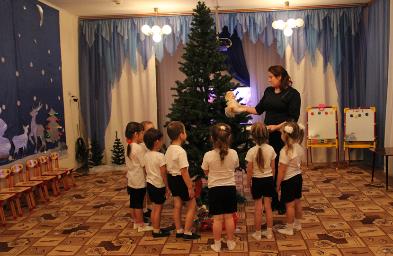 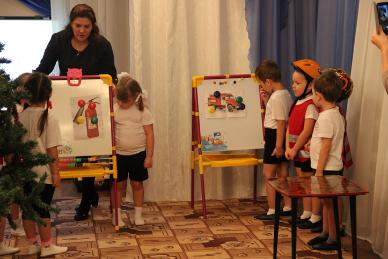 Безопасность детей наше общее дело.
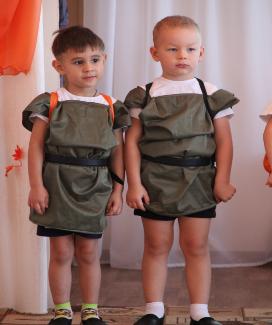 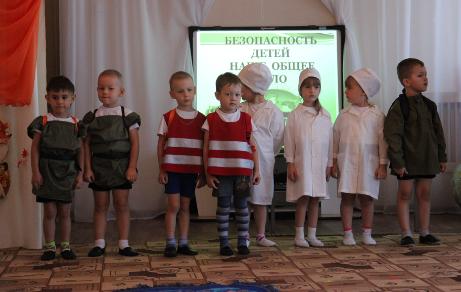 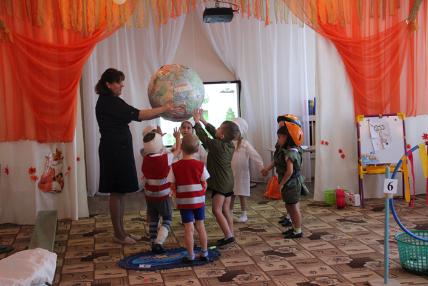 «Правила движения достойны уважения»
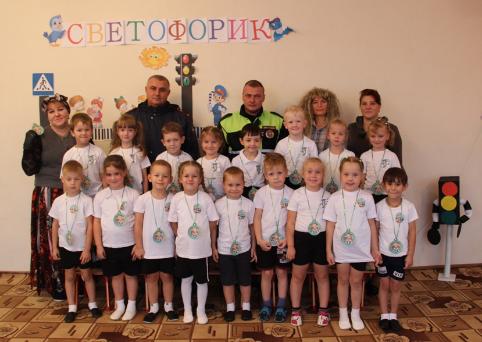 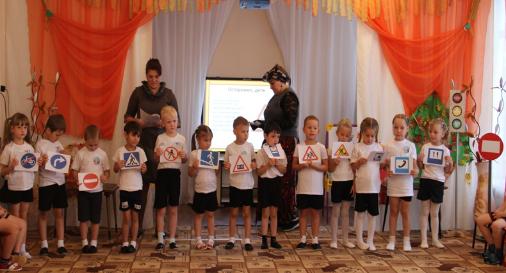 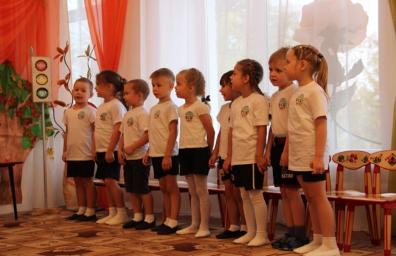 «Отважные защитники».
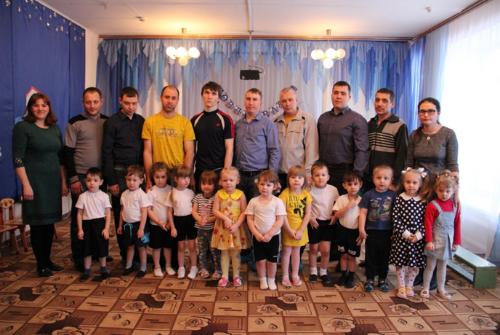 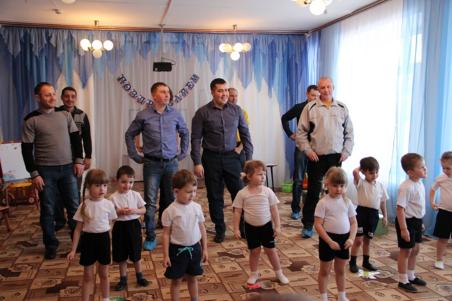 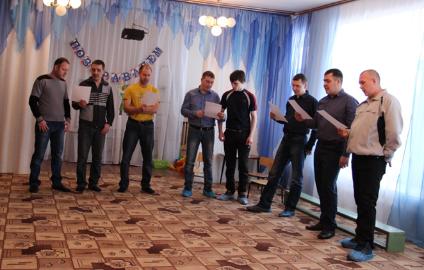 Знакомство с народными традициями
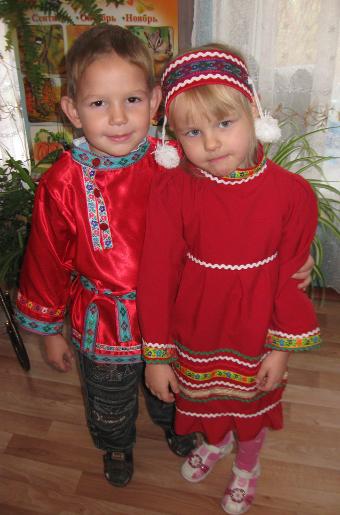 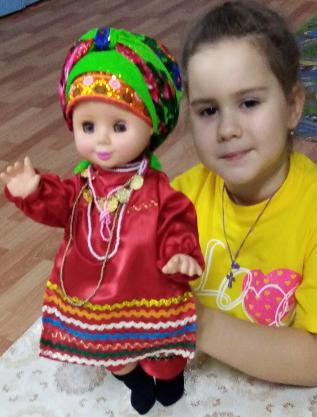 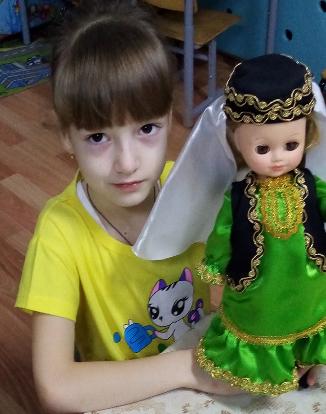 Мастер – класс с педагогами «Патриотизм начинается с детства»
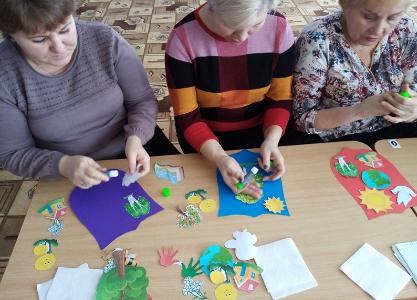 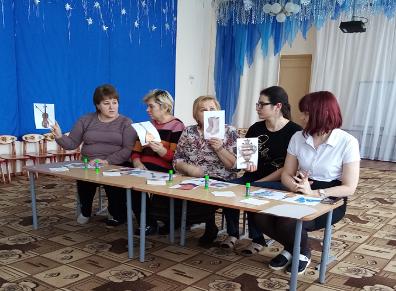 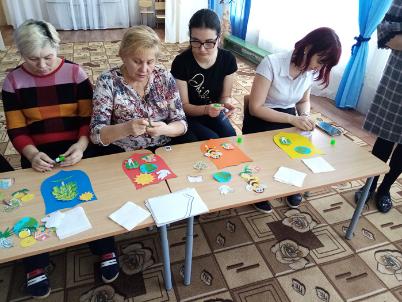 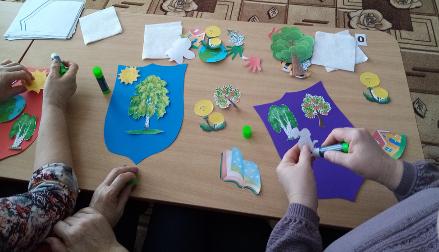 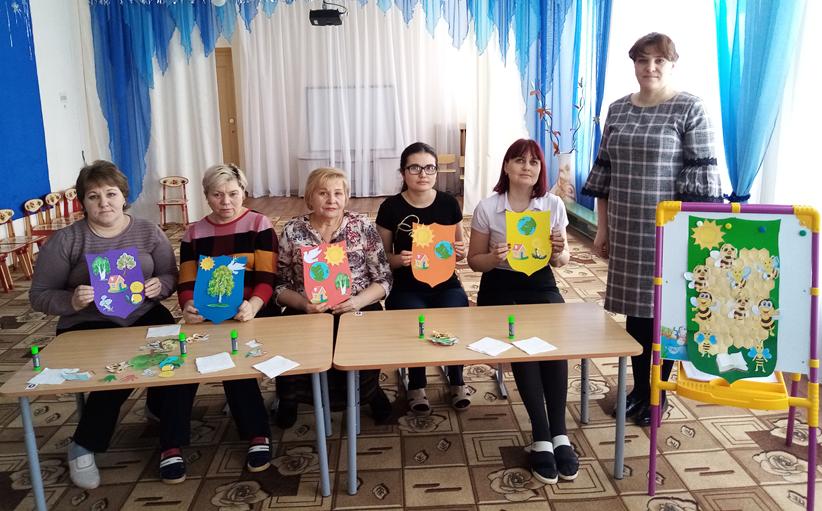 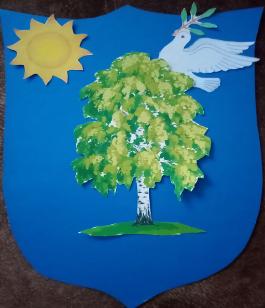 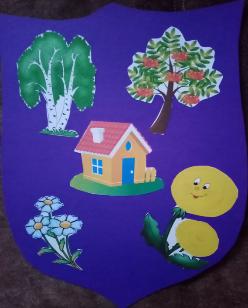 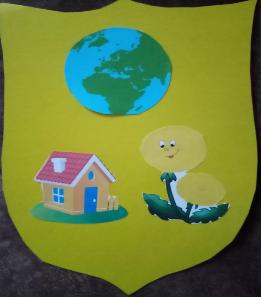 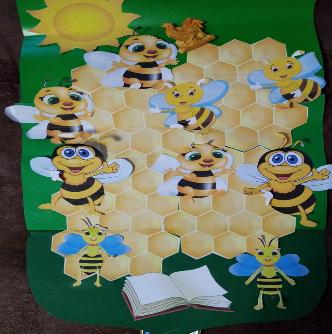 Форум «Национальная радуга»
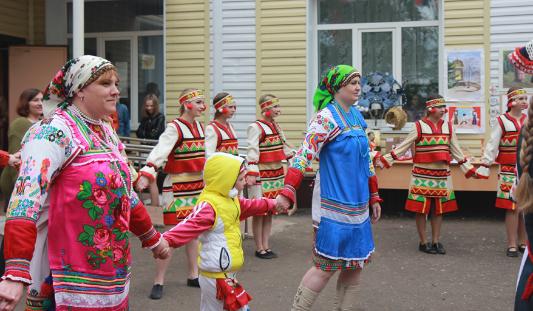 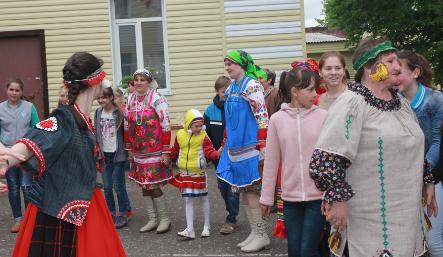 9 мая – День Победы!!!
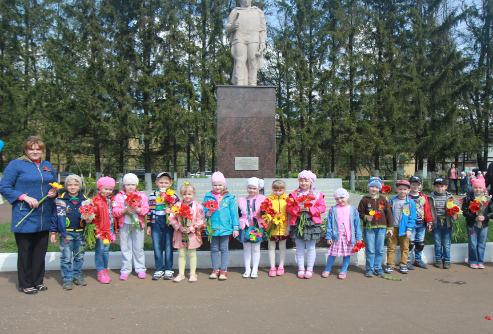 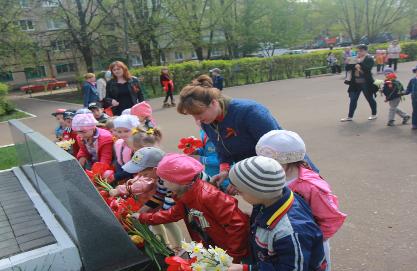 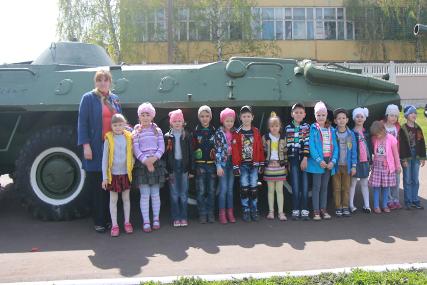 Вместе с родителями
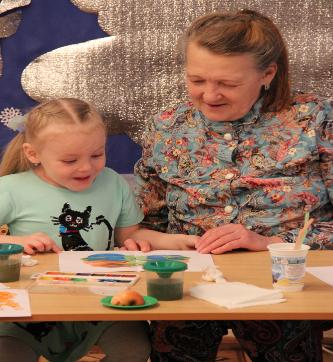 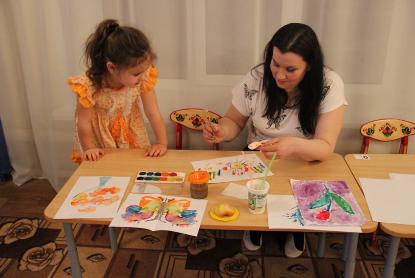 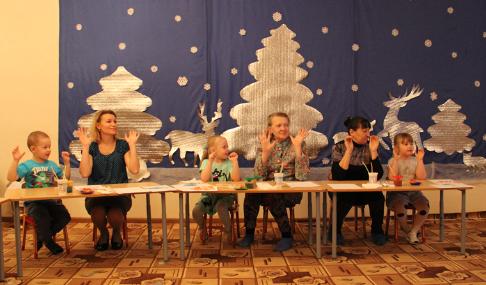 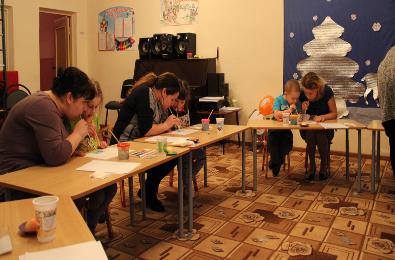 Древо и герб моей семьи
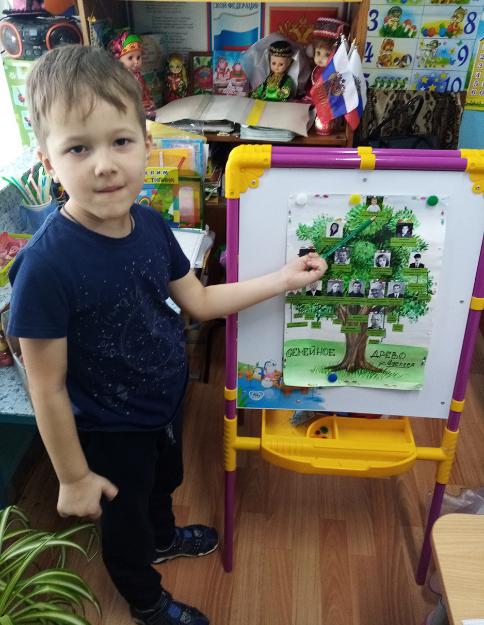 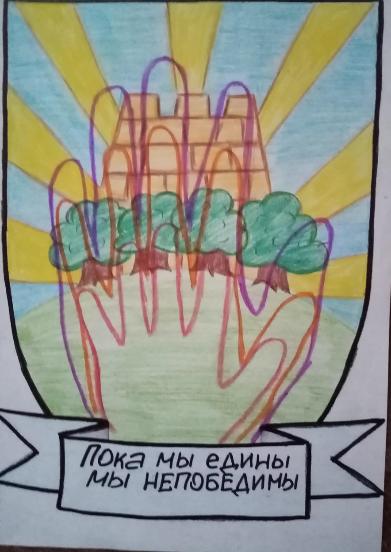 Древо и герб моей семьи
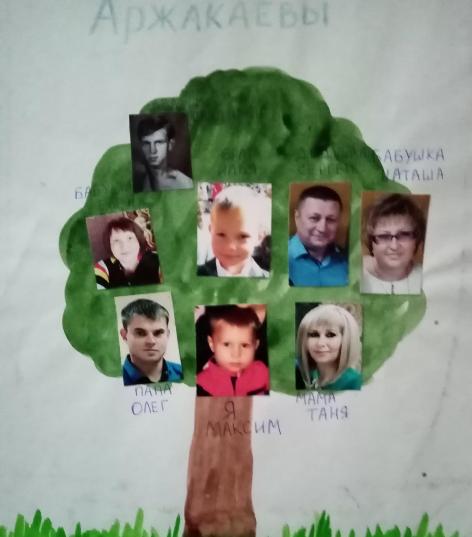 Семья
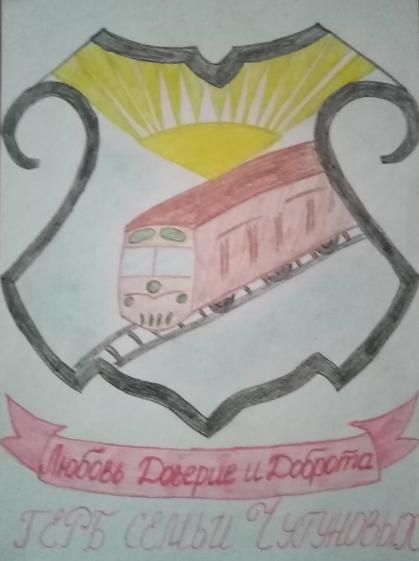 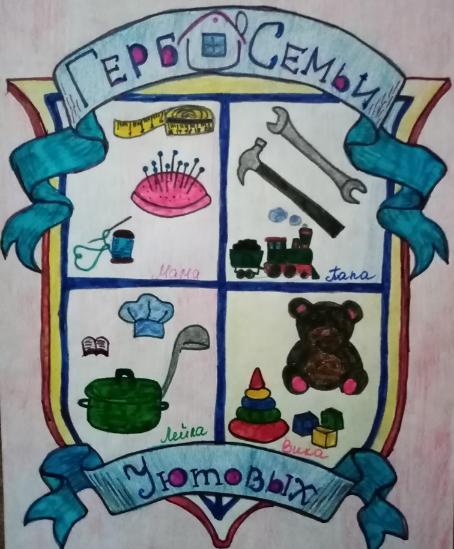 Семья
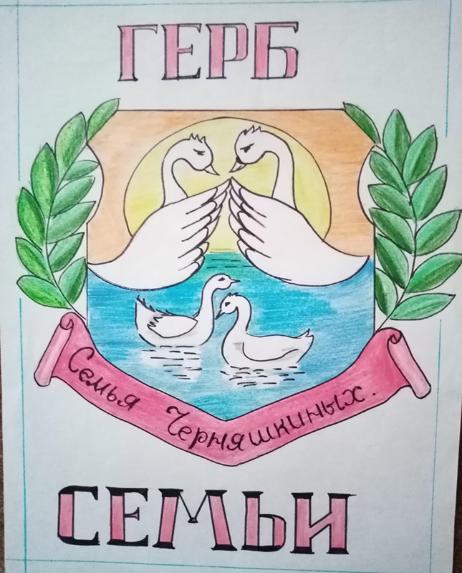 Мы любим природу
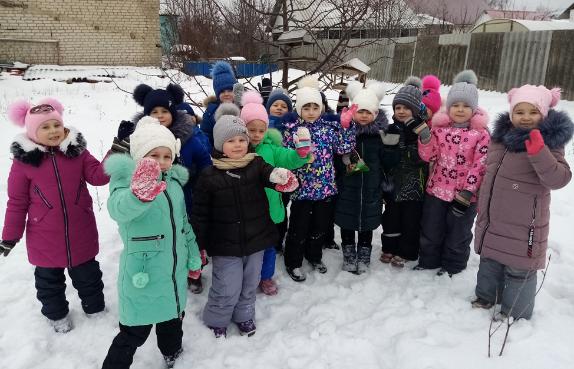 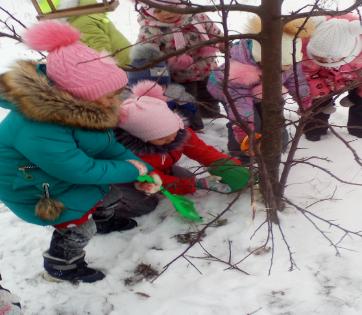 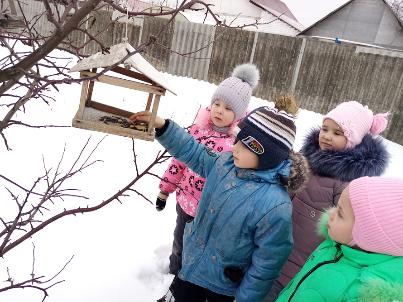 АКЦИЯ «ПОСАДИ ДЕРЕВО»
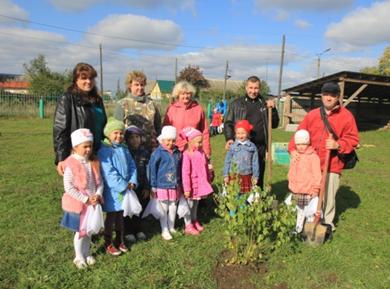 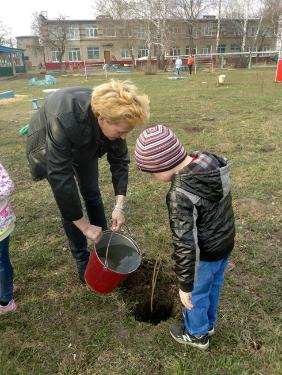 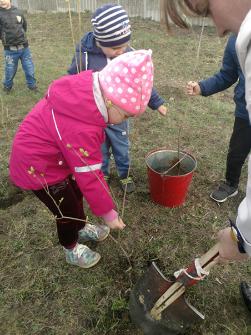 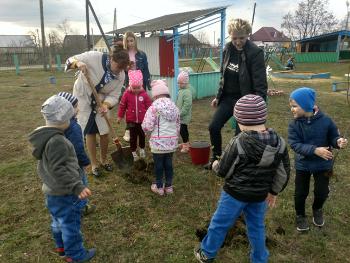 Наша дружная семья
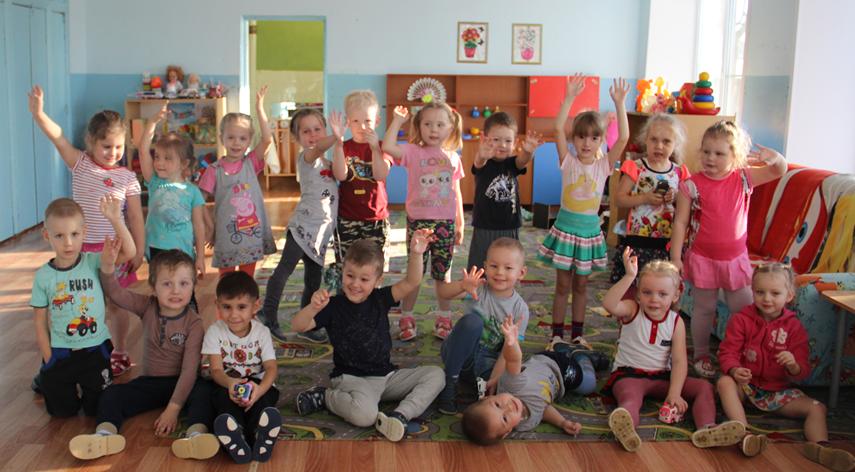 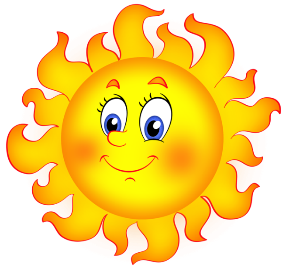 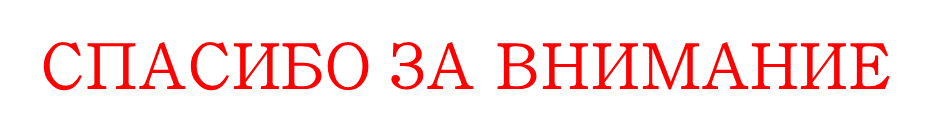 Спасибо за внимание